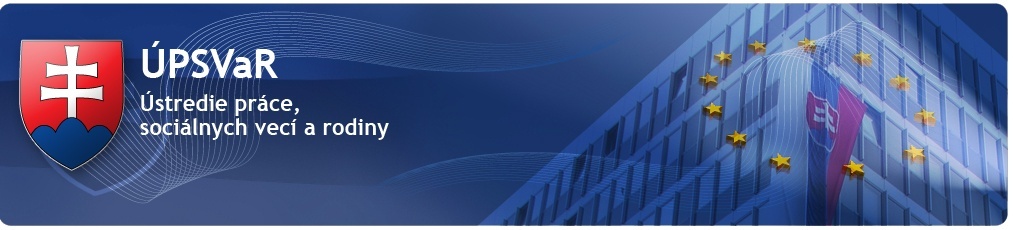 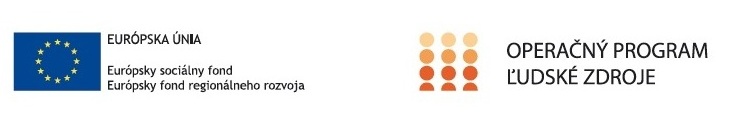 Proyecto nacional (PN)
«Apoyo al asesoramiento individualizado para desempleados de larga duración»
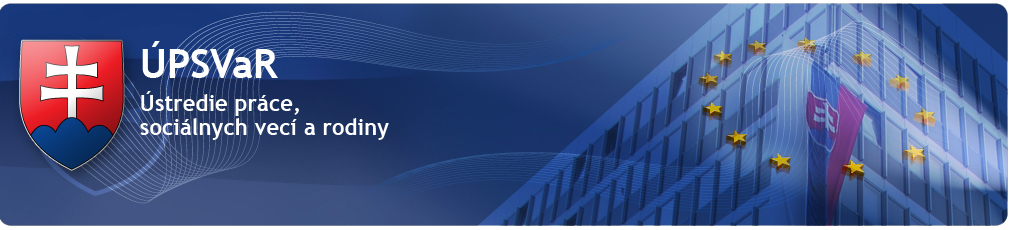 PN «Apoyo al asesoramiento individualizado para desempleados de larga duración»
Información básica
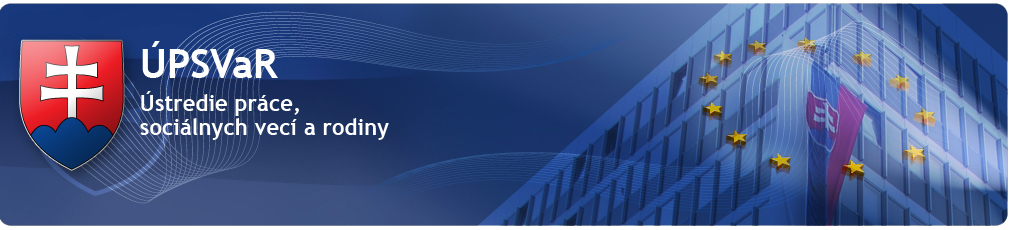 PN «Apoyo al asesoramiento individualizado para desempleados de larga duración»
Objetivo del proyecto
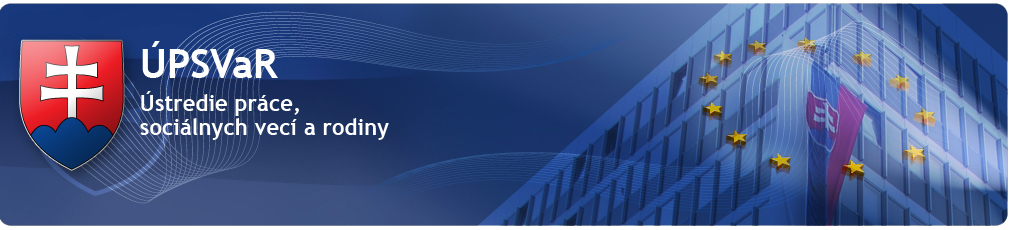 PN «Apoyo al asesoramiento individualizado para desempleados de larga duración»
Resultados:
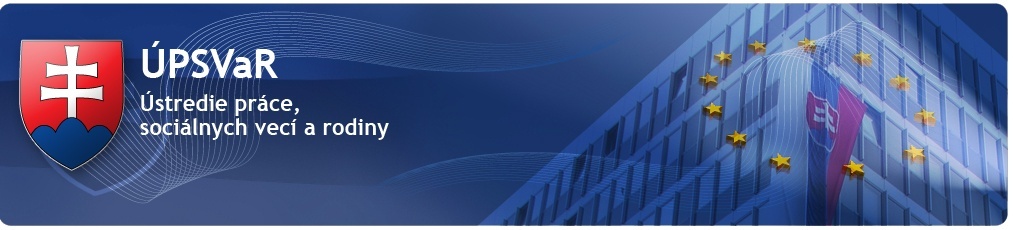 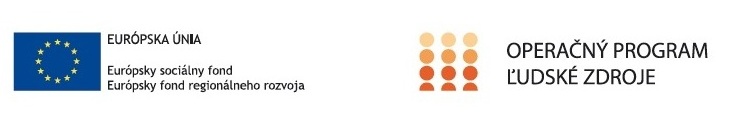 Proyecto nacional (PN)
«Activación de demandantes de empleo desfavorecidos»
 - Medida n.º 1
«Ofrecer servicios de asesoramiento profesional a demandantes de empleo desfavorecidos»
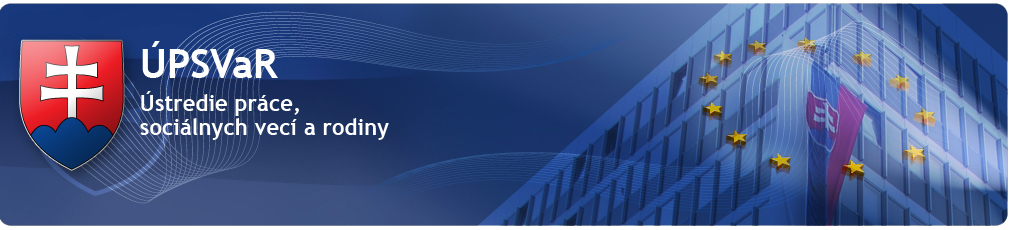 PN «Activación de demandantes de empleo desfavorecidos»
- Medida n.º 1
Información básica
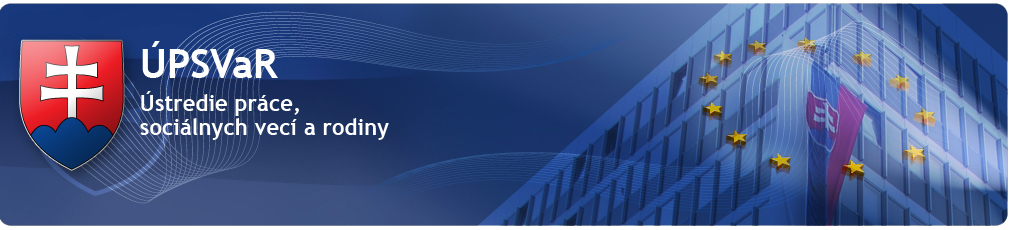 PN «Activación de demandantes de empleo desfavorecidos»
- Medida n.º 1
Objetivo de la medida n.º 1
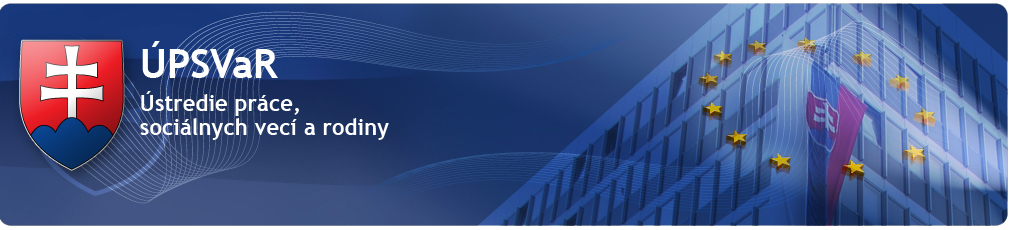 PN «Activación de demandantes de empleo desfavorecidos»
- Medida n.º 1
Resultados: